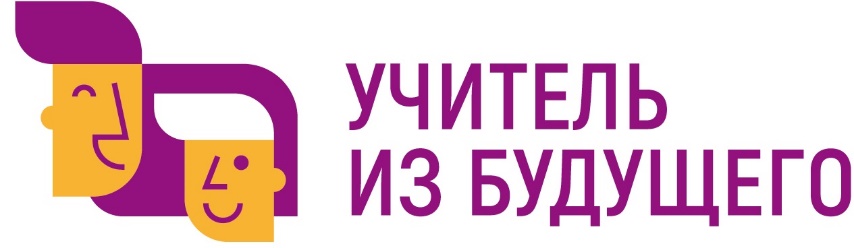 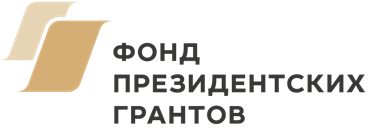 Пропедевтический элективный курс по геометрии «Живая геометрия» для школьников 5-6 классов
Предметная область: математика
Название команды:
Математический союз
ОрганизаторАНО ДПО «Межрегиональный центр 
инновационных технологий в образовании»
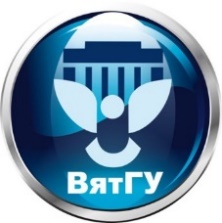 Ключевой партнерФГБОУ ВО «Вятский государственный университет»
Педагогический институт
Команда проекта
Капитан: Кулакова Лидия Александровна
Участники: Мамедова Нармин Асиф кызы, Абрамова Ульяна Алексеевна, Кушева Татьяна Александровна, Ножнина Алина Викторовна, Гусева Софья Романовна
студенты ФГБОУ ВО «Череповецкий государственный университет», г. Череповец
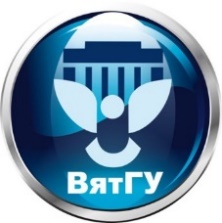 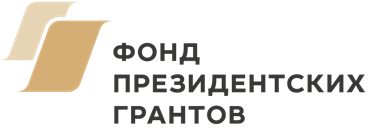 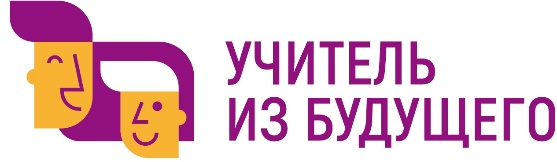 Проблема, которую должен решать проект
Низкий уровень развития пространственного и логического мышления у учащихся образовательной школы в цикле изучения предмета «Геометрия»
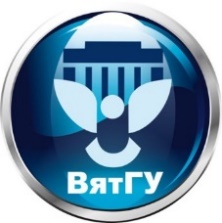 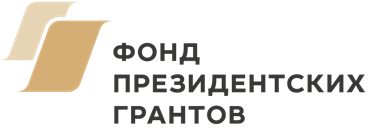 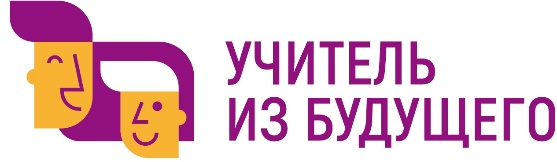 Цель проекта
Повышение уровня развития пространственного и логического мышления у учащихся основной школы в цикле изучения предмета «Геометрия».
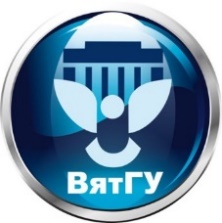 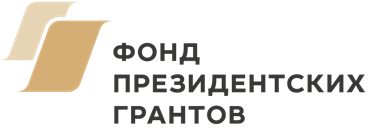 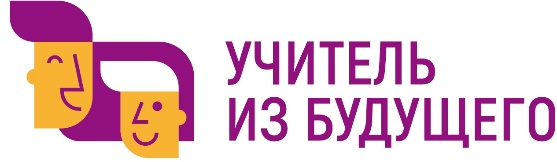 Продукт
Элективный пропедевтической курс «Живая геометрия», который  позволит:
1.познакомить учащихся с различными геометрическими моделями;2. способствовать развитию конструктивных умений;3. ускорить работу с инструментами для построения геометрических фигур и тел;4.повысить мотивацию к изучению предмета «Геометрия»;5.способствовать развитию логического и пространственного мышления школьников.
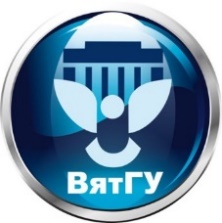 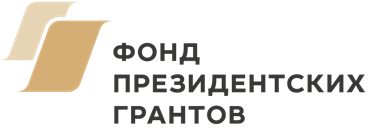 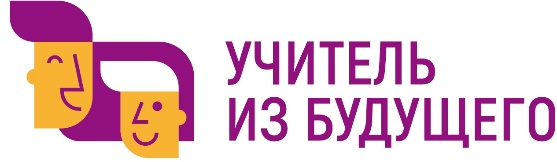